КАНАДА
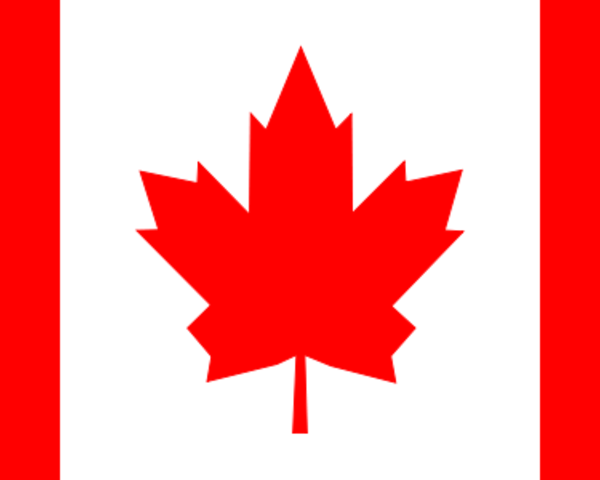 Англійці й французи воювали між собою під кольорами ланкастерської червоної троянди білої лілії. Білий і червоний стали офіційними кольорами Канади після їх затвердження королем Георгом V у 1921 роц
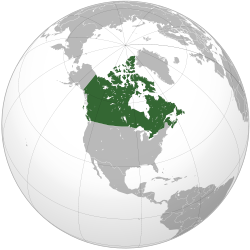 Основні дані
Площа-  9 984 тис км кв (2 місце в світі)
Населення-  35 266 тис. чол (38 місце)
Державний устрій –Коституційна монархія
Столиця-Оттава,  адміністративний устрій-10   провінцій і 3 території
ВВН ном.-1 821 млрд дол  США (11 місце)
ВВП на душу населення-50 436 дол США (11 місце)
Національна валюта- канадський долар
ІЛР-  0,913 –(9 місце)
Країна член Великої сімки,член НАТО, НАФТА
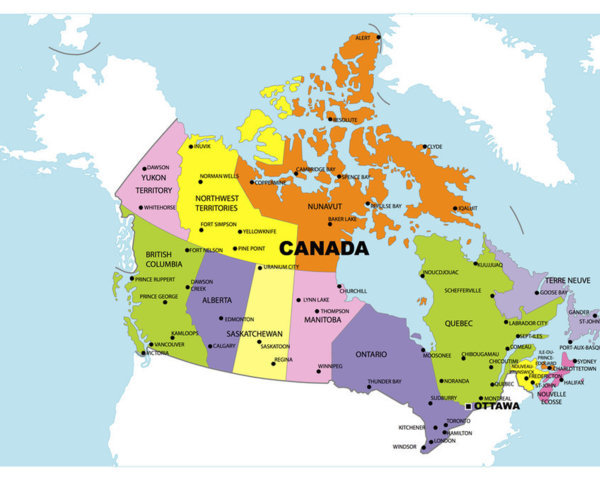 Територію, на якій зараз розташована Канада, було заселено корінним населенням понад 25 тис. років тому. Починаючи з 15-го століття, британські та французькі експедиції спершу досліджували, а потім одночасно заселяли атлантичне узбережжя країни. Проте в 1763 році, після семи років війни, Франція позбулася майже усіх своїх володінь у Північній Америці, включаючи Канаду. У 1867 роціКанада сформувалася як федеральне утворення чотирьох провінцій у статусі британського домініону Після цього відбулося територіальне розширення Канади і здобуття нею статусу автономії від Сполученого Королівствавідповідно до Вестмінстерського статуту 1931 року. Автономію було закріплено Канадським актом 1982 року, котрим назавжди розірвано залишки правової залежності від Британського парламенту.
Ніагарський водопад
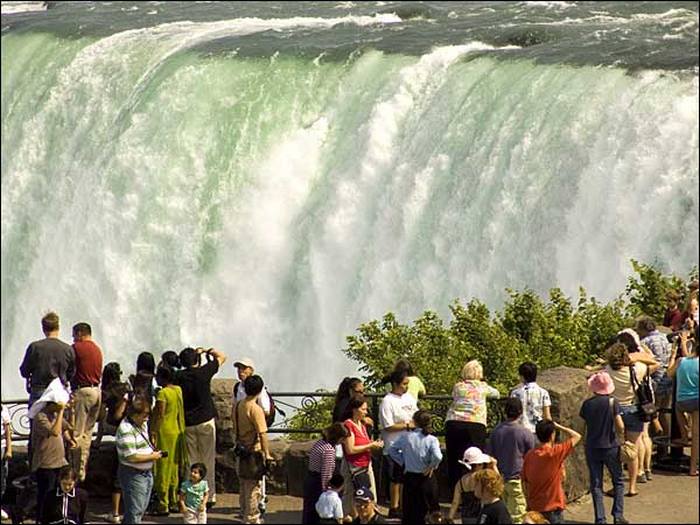 1888 рік
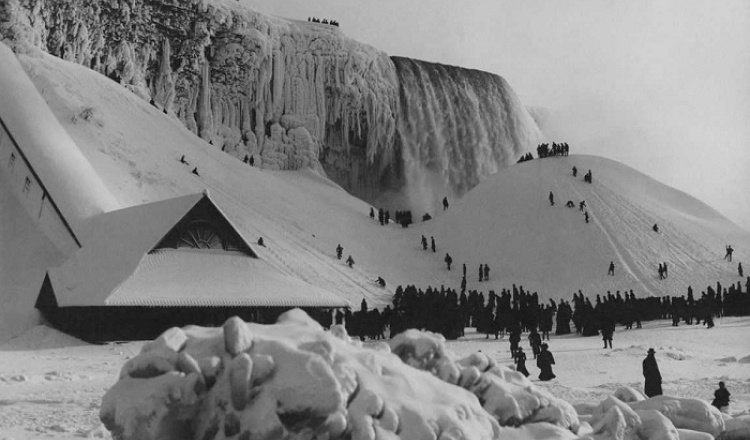 Ньюфаундленд
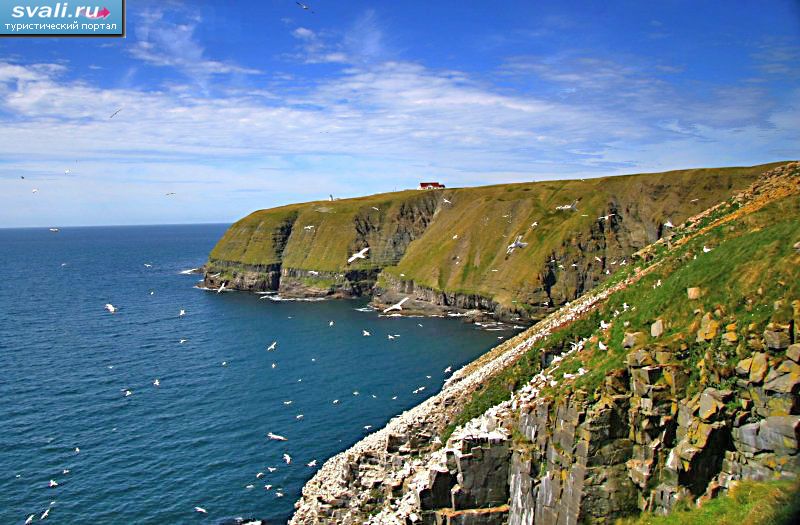 Лабрадор
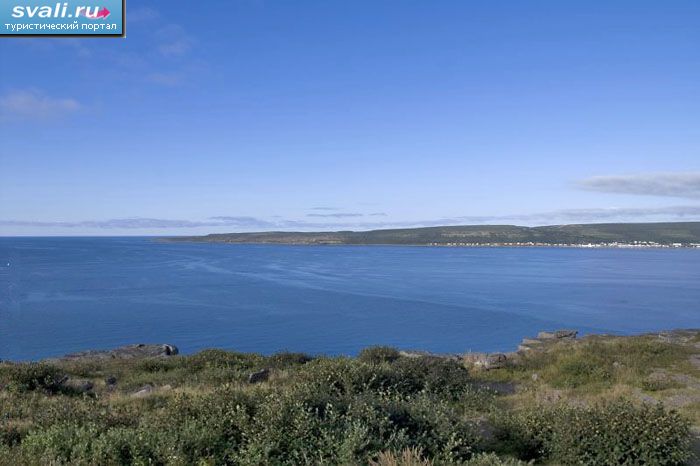 Ріка Св. Лаврентія
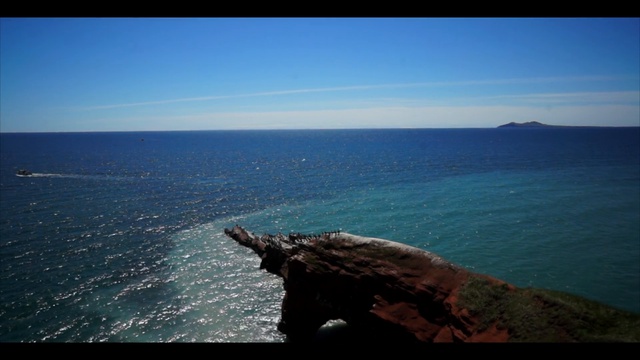 Джастин Трюдо
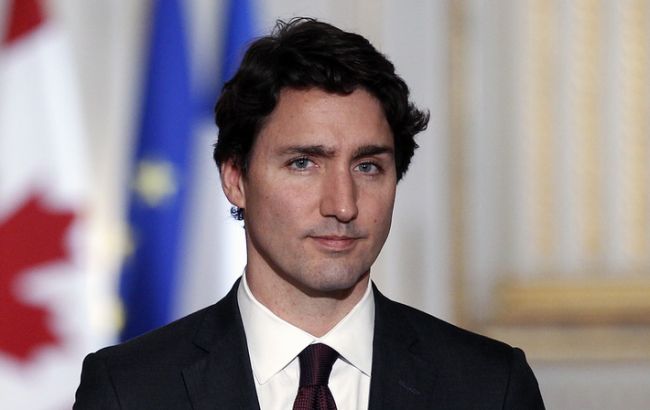 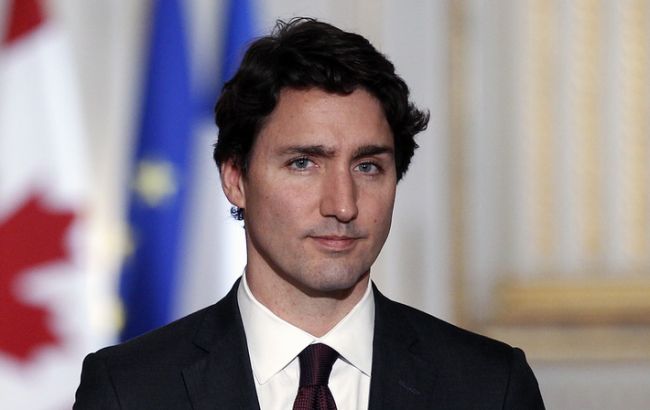 Населення
Кількість  35 266  -38 місце в світі  оцінка 2017 рік
Густота-    3   чол на 1 кв км
 Дві офіційні мови Канади-англійська і французька. Державні мови:
Англійська 20 584 770- 65,9%  англійська та інша мови-406 455- 1,3%англійська та французька-94 055 французька та інша мови-58 885 0,2%французька  -6 625- 21,2%
Тривалість життя-82,2 років (9 місце)
Народжуванність-10,28 (187 місце)
Більшість канадців — християни.  Більшість належала до римсько-католицької церкви (45,2% населення), за ними — кальвіністита, маючи між собою канонічне спілкування, англіканська та лютеранська церкви
Найбільші міста
Торонто -          5  072 тис .людей
Монреаль-       3 588 тис людей
Ванкувер-         2 097 тис людей
Оттава-              1 117 тис людей
Едмонтон         1 о24 тис людей
Торонто (5 993 000 мешканців (2015)
Монреаль (3 981 000 мешканців (2015)
Ванкувер (2 485 000 мешканців (2015)
Оттава — Гатіно (1 326 000 мешканців (2015)
Калгарі (1 337 000 мешканців (2015))
Торонто
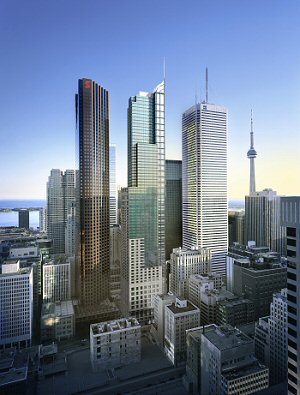 Монреаль
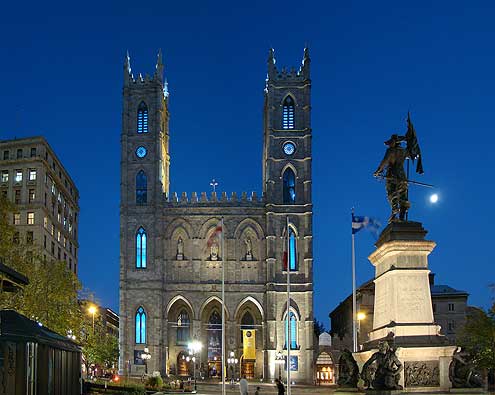 Ванкувер
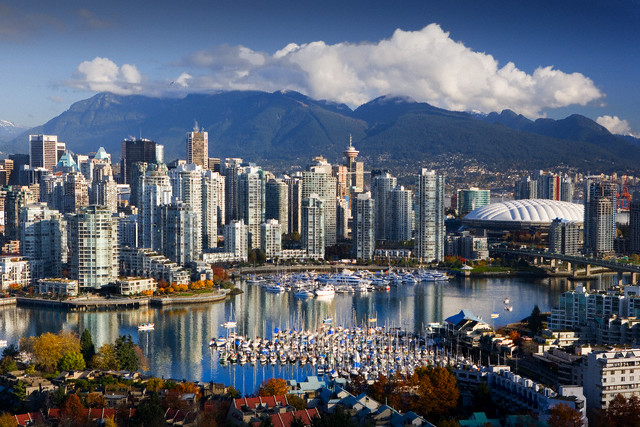 Оттава
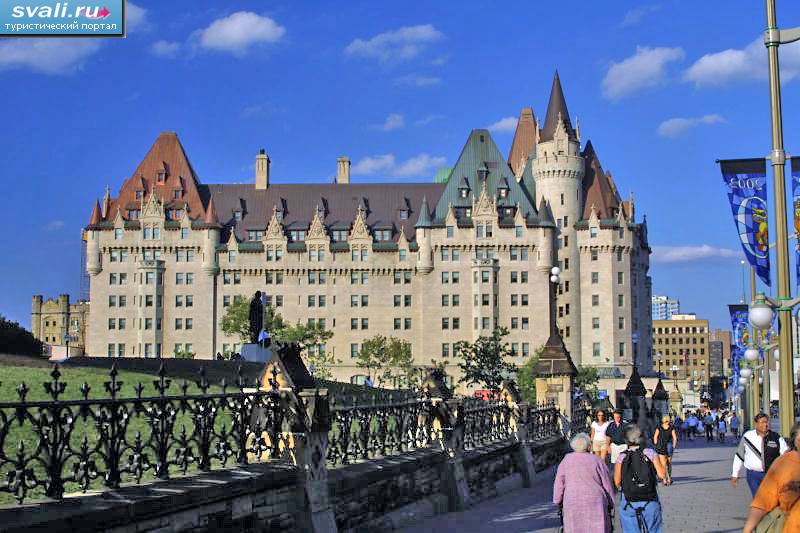 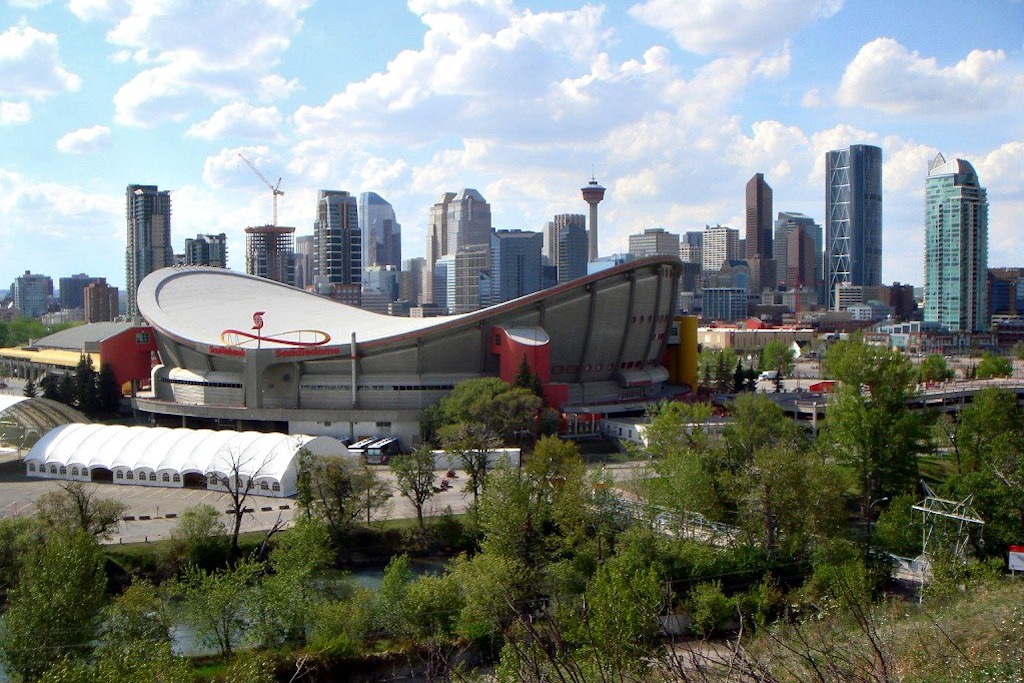 КАЛГАРІ
Економіка
У Канаді є розвинена ринкова . За минуле десятиріччя,,економіка країни зростає швидкими темпами 
Канада — одна з небагатьох країн-експортерів енергоносіїв у світі: великі поклади природного газу знаходяться на східному узбережжі, а нафти — вАльберті. гідроелектроенергія найпоширеніша і найдешевша.
Канада — одна з найбільших у світі виробників   сільськогосподарської продукції- є одними з найбільших постачальників пшениці й інших зернових культур. Канада, найбільший виробник цинку й урану, також має великі родовища інших природних ресурсів, як-от: золото, нікель, алюміній, свинець. Є в країні і високорозвинена переробна промисловість у південному Онтаріо і Квебеку; тут же і знаходяться автобудівні заводи, філіали багатьох американських і японських автомобільних компаній, що є ключовими в економіці цих провінцій.
Видобуток газу
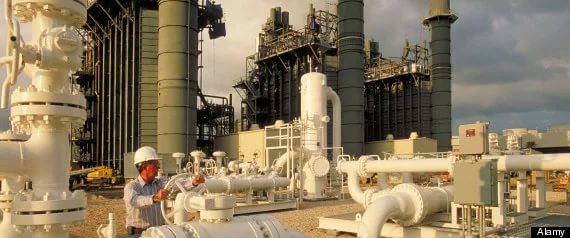 Автомобільний завод
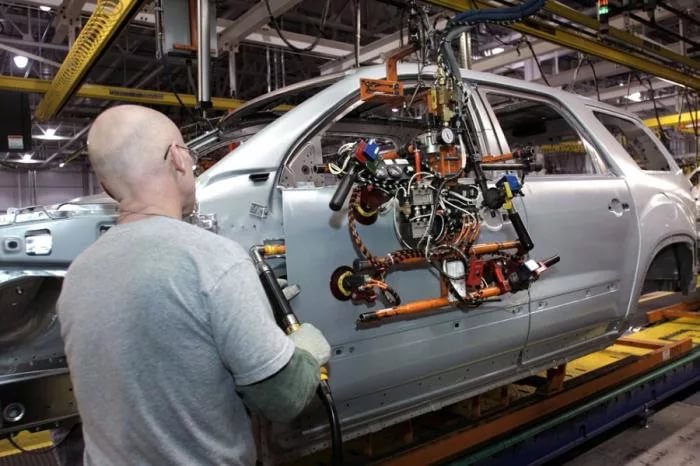 Фермери
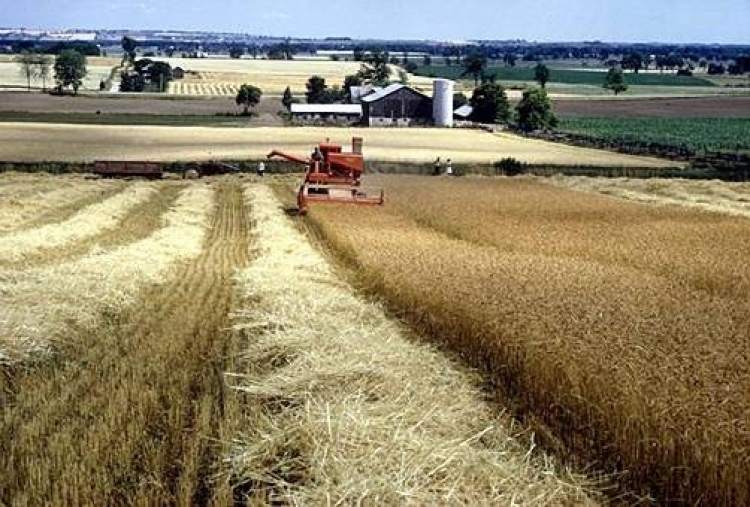 хоккей
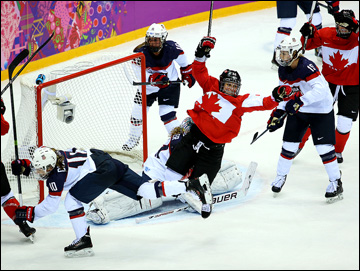 THE END